Hydrocarbons measured aboard the R/V Atlantis during CalNEX 2010
J.B. Gilman, D. Bon, W.C. Kuster, J.A. de Gouw, 
B.M. Lerner, and E.J. Williams  

NOAA Earth System Research Laboratory 
CIRES at Univ. of Colorado, Boulder, CO
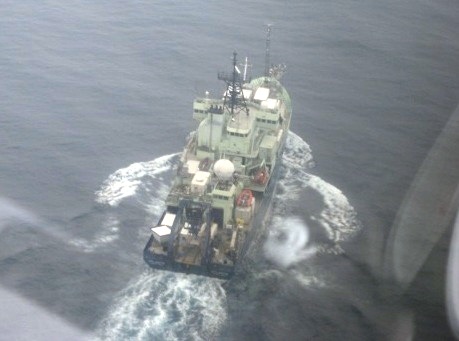 Atlantis from WP-3D
VOC Instrumentation
Airmass classifications and characterization
Comparison of CalNex VOC datasets
Oxidation chemistry
Photo: S. Lance
VOC datasets for CalNEX 2010
R/V Atlantis
 
 GC-FID:  C2 – C8 Hydrocarbons, Benzene, Toluene
	     5 min average every 30 min
 
 PTR-TOF-MS:  Aromatics, OVOCs, etc. in real time
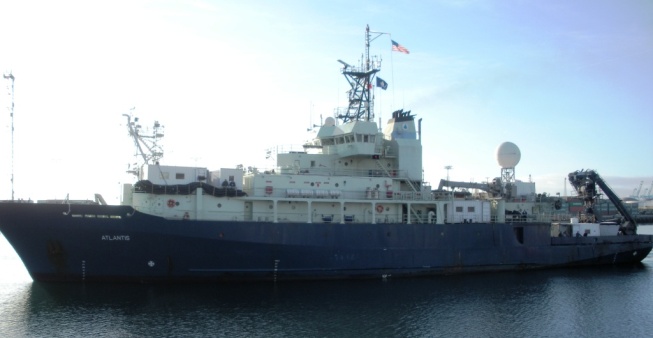 CalTech Site in Pasadena, CA
 
 GC-MS:  C2 – C12 Hydrocarbons, Aromatics, OVOCS, ...
	     5 min average every 30 min
 
 PTR-IT-MS:  Aromatics, OVOCs, etc. in real time
 
 Several CIMS:  Organic/Inorganic acids, etc.
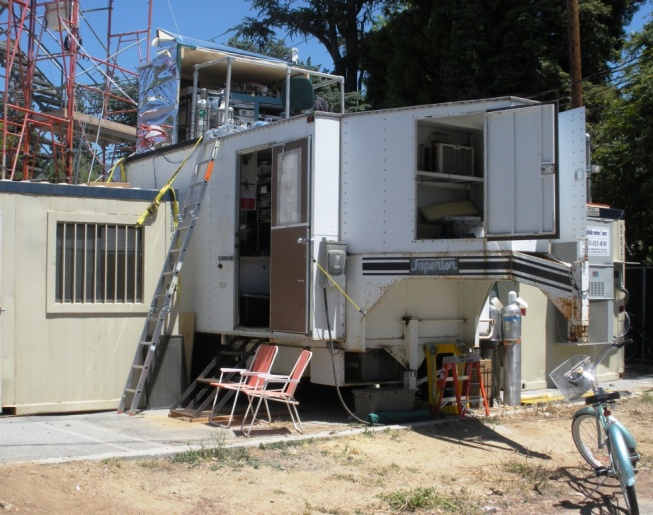 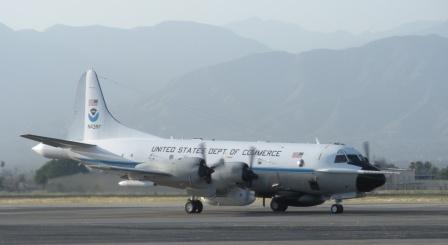 NOAA WP-3D
 
 WAS:  C2 – C8 Hydrocarbons, Aromatics, etc.
 
 PTR-MS:  Aromatics, OVOCs, etc. in real time
http://www.esrl.noaa.gov/csd/calnex/
Classification of air masses via gas-phase markers
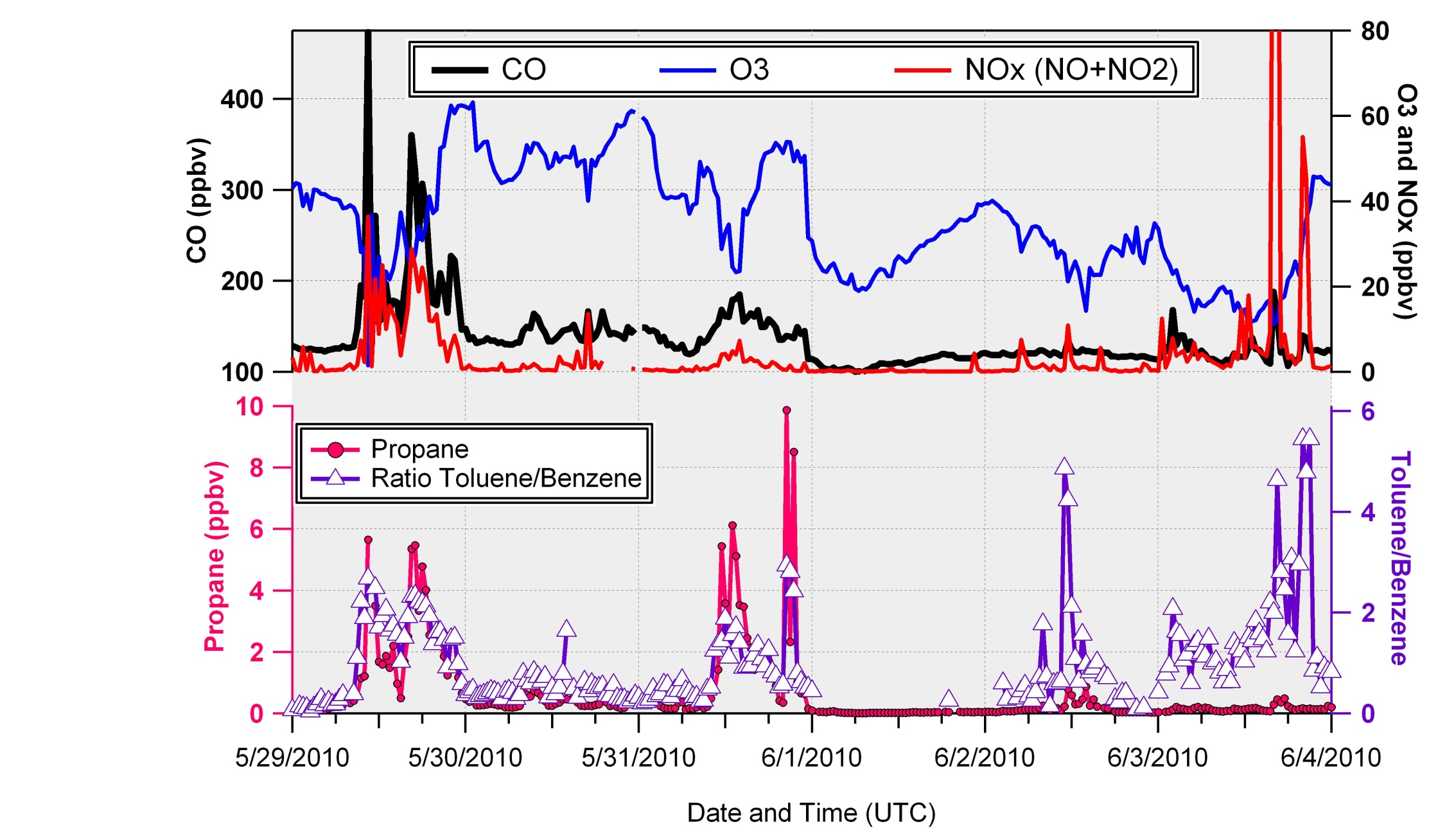 Classification of air masses via gas-phase markers
Santa Monica Bay
Santa Barbara
SF Bay to Sacramento
Transit North
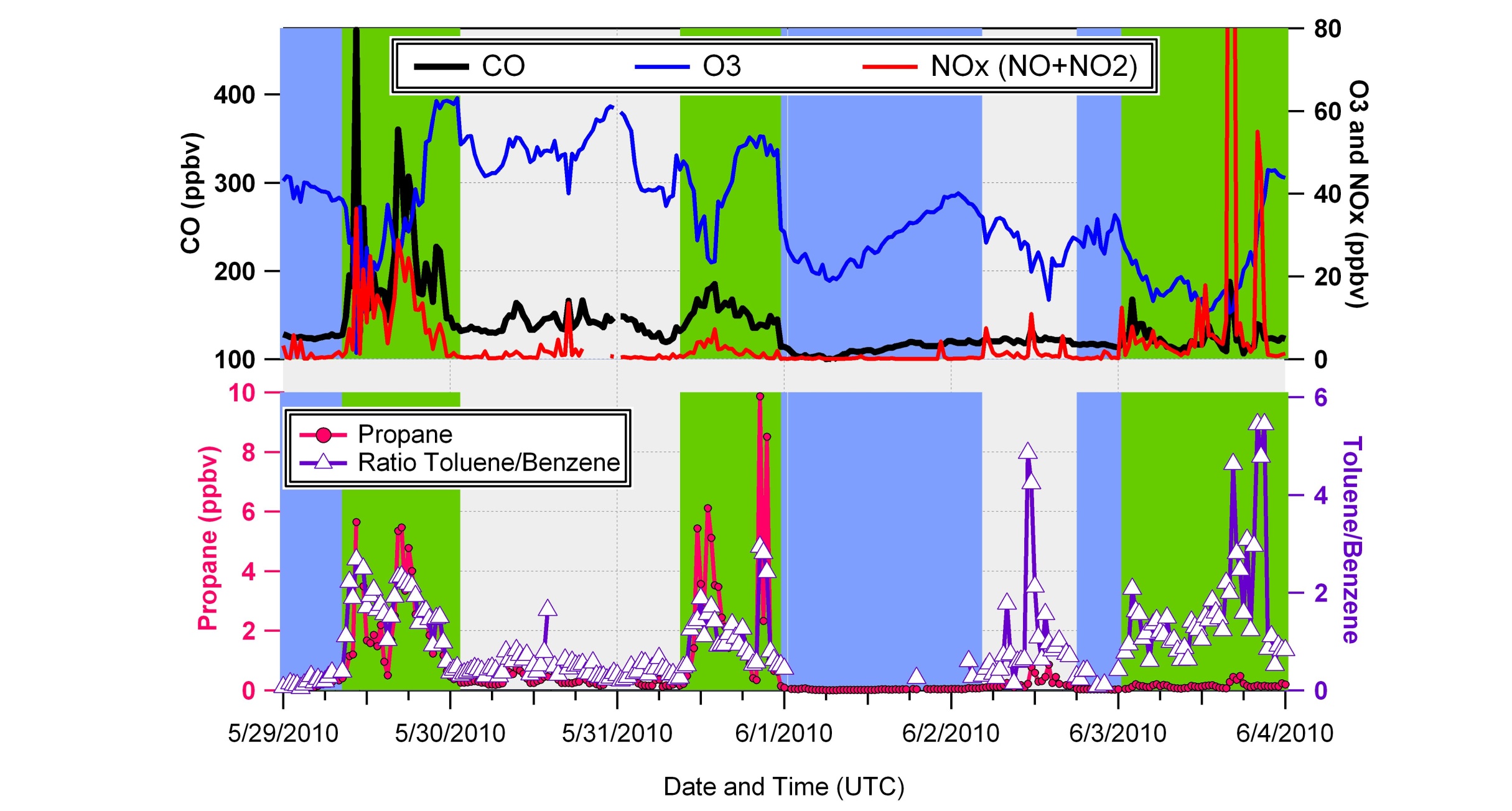 Urban
Outflow
Clean
Marine
Classification of air masses via gas-phase markers
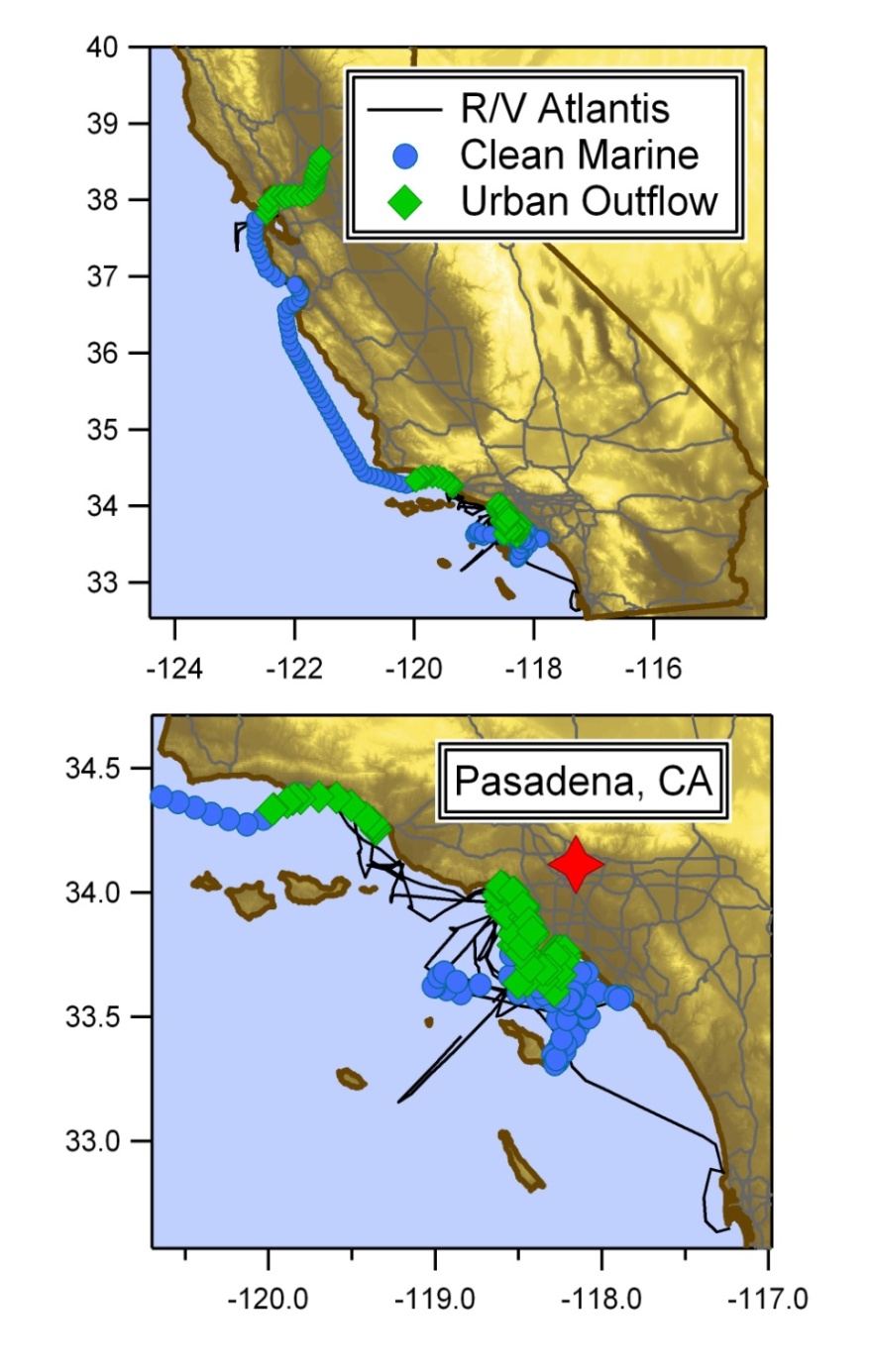 Clean Marine:
 Low CO, NOx, Radon
 Low VOCs
 Small Toluene/Benzene ratio
 Typically < 1.0
Northern CA
Urban Outflow:
 Increased CO, NOx, Radon
 O3 anti-correlates with NOx
 Increased VOCs, correlate with CO
 Larger Toluene/Benzene ratios
 Usually > 2.0
Atlantis Exhaust/Ship Air:
 Relative WD
 Large CO and NO
 Spike in Toluene, low VOCs
 Ship hits have been removed
LA Basin
Classification of air masses via gas-phase markers
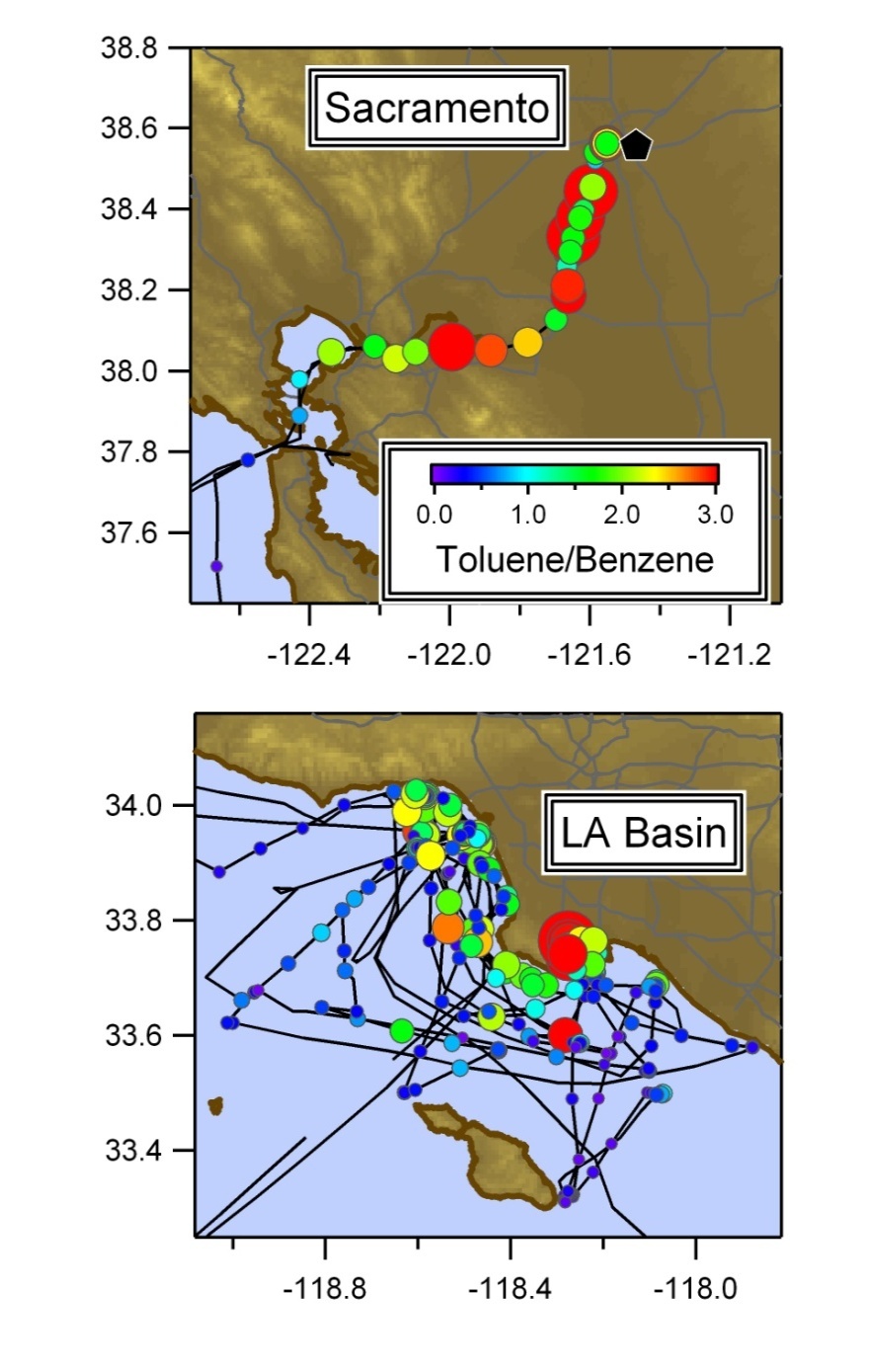 Clean Marine:
 Low CO, NOx, Radon
 Low VOCs
 Small Toluene/Benzene ratio
 Typically < 1.0
Urban Outflow:
 Increased CO, NOx, Radon
 O3 anti-correlates with CO, NOx
 Increased VOCs, correlate with CO
 Larger Toluene/Benzene ratios
 Usually > 2.0
Atlantis Exhaust/Ship Air:
 Relative WD
 Large CO and NO
 Spike in Toluene, low VOCs
 Ship hits have been removed
Clean Marine
Northern CA
Alkanes
Alkenes
LA Basin
10
Pasadena, CA
10
1
1
0.1
0.1
0.01
0.01
Median Mixing Ratios (ppbv) – LOG scale
1000
0.001
0.001
Other VOCs
Tracers
Ethene
Propene
1-Butene
Propane
iButane
nButane
nPentane
100
10
10
1
1
0.1
0.1
0.01
Ozone
CO
NOx
0.001
Ethyne
Benzene
Toluene
Tol/Benz
[Speaker Notes: Note log scale.

Pasadena has the highest median mixing ratios, clean marine the lowest.  Northern CA has lower VOCs and tracers than LA basin (but that could be due to the number of samples).]
How well do the CalNEX VOC datasets compare?
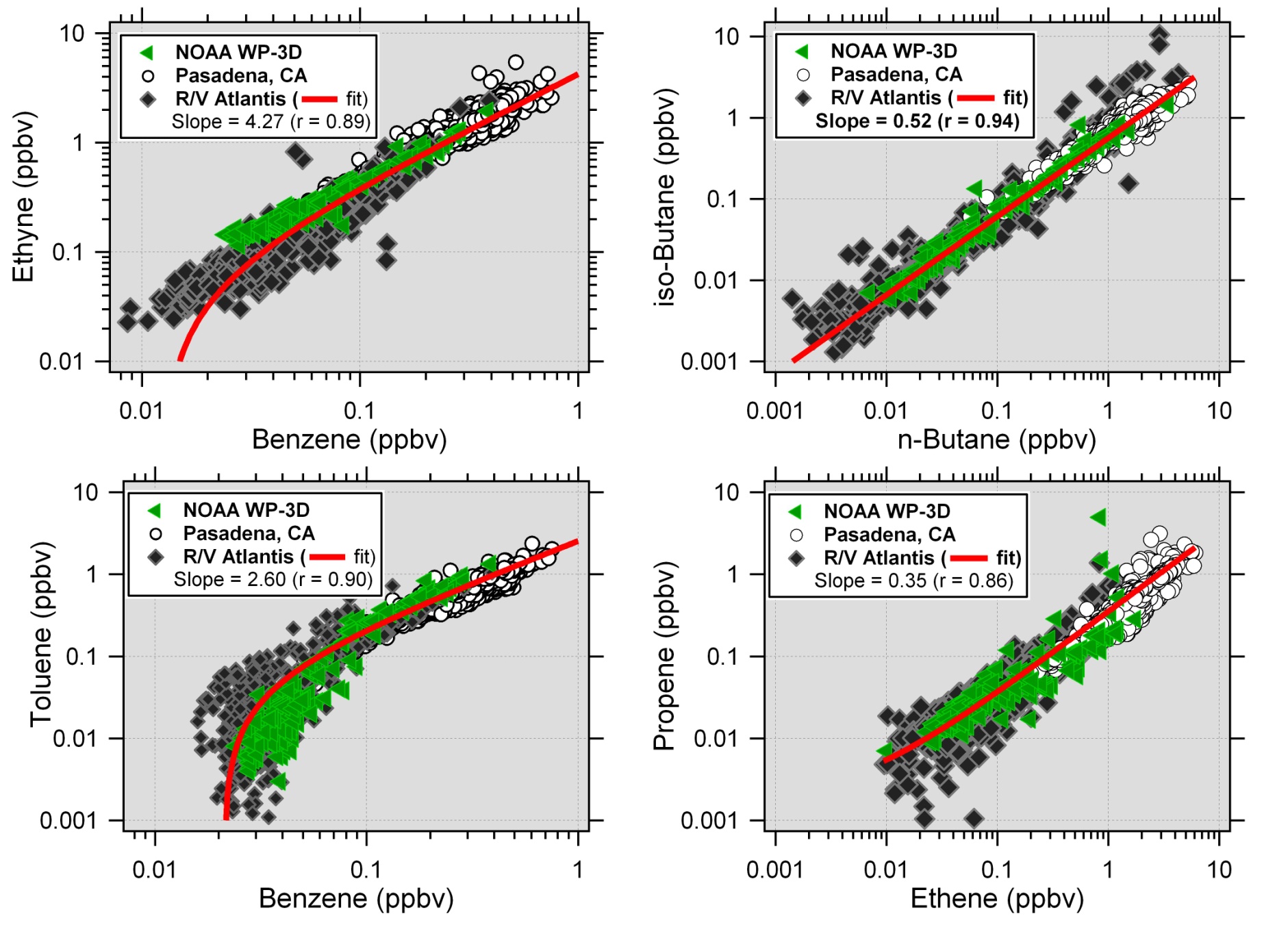 VOCs (WP-3D) = D. Blake and E. Atlas
[Speaker Notes: Ethyne might be ~10% lower for atlantis and ~ 10% higher for WP3.

Very few benzene samples below 100 ppt.  Ship data increases the ambient VOC ranges by an order of magnitude.

Datasets compare well.  NOAA data for a few select days and only below 1km altitude.
Why does T/B curve down?  Shouldn’t it curve up?]
How well do the CalNEX VOC datasets compare?
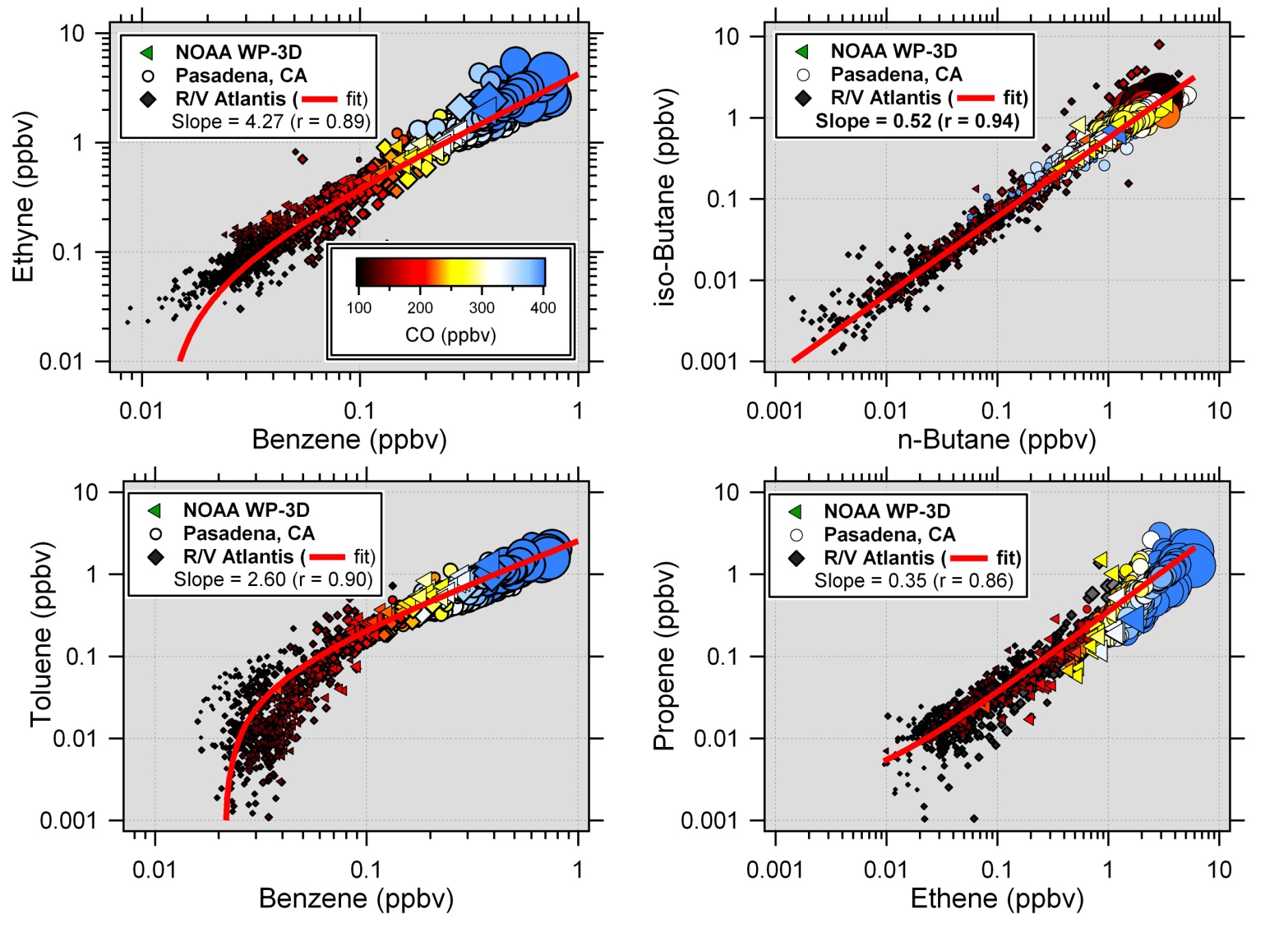 All 3 platforms show similar trends for urban/combustion tracers
VOCs (WP-3D) = D. Blake and E. Atlas ; CO (WP-3D) = J. Holloway ;  CO (Pasadena) = B. Lefer
[Speaker Notes: Combustion tracers follow best with CO,  Butane correlation with CO is weaker because of the different sources of the two compounds.]
How well do the CalNEX VOC datasets compare?
Wind Rose for Pasadena, CA
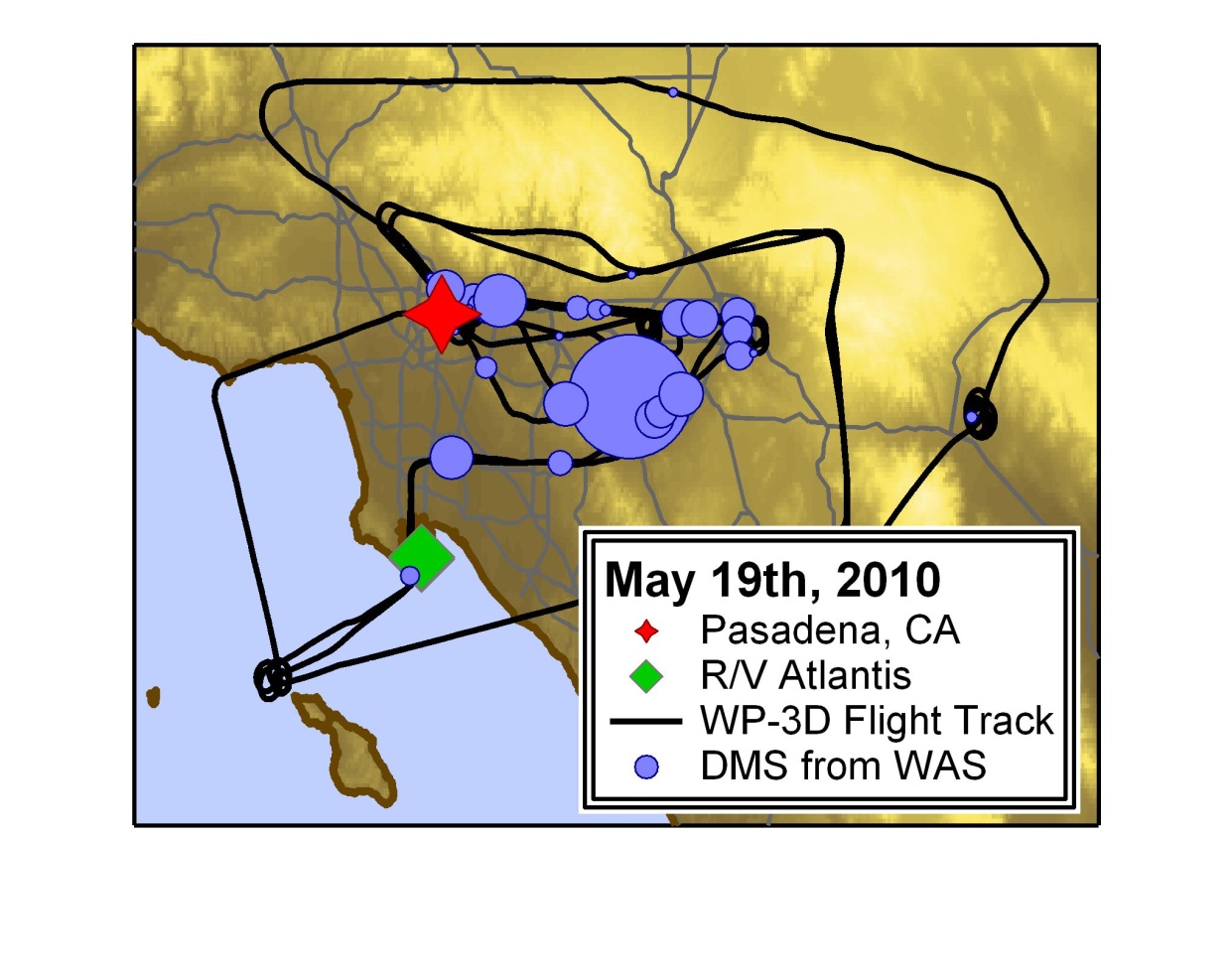 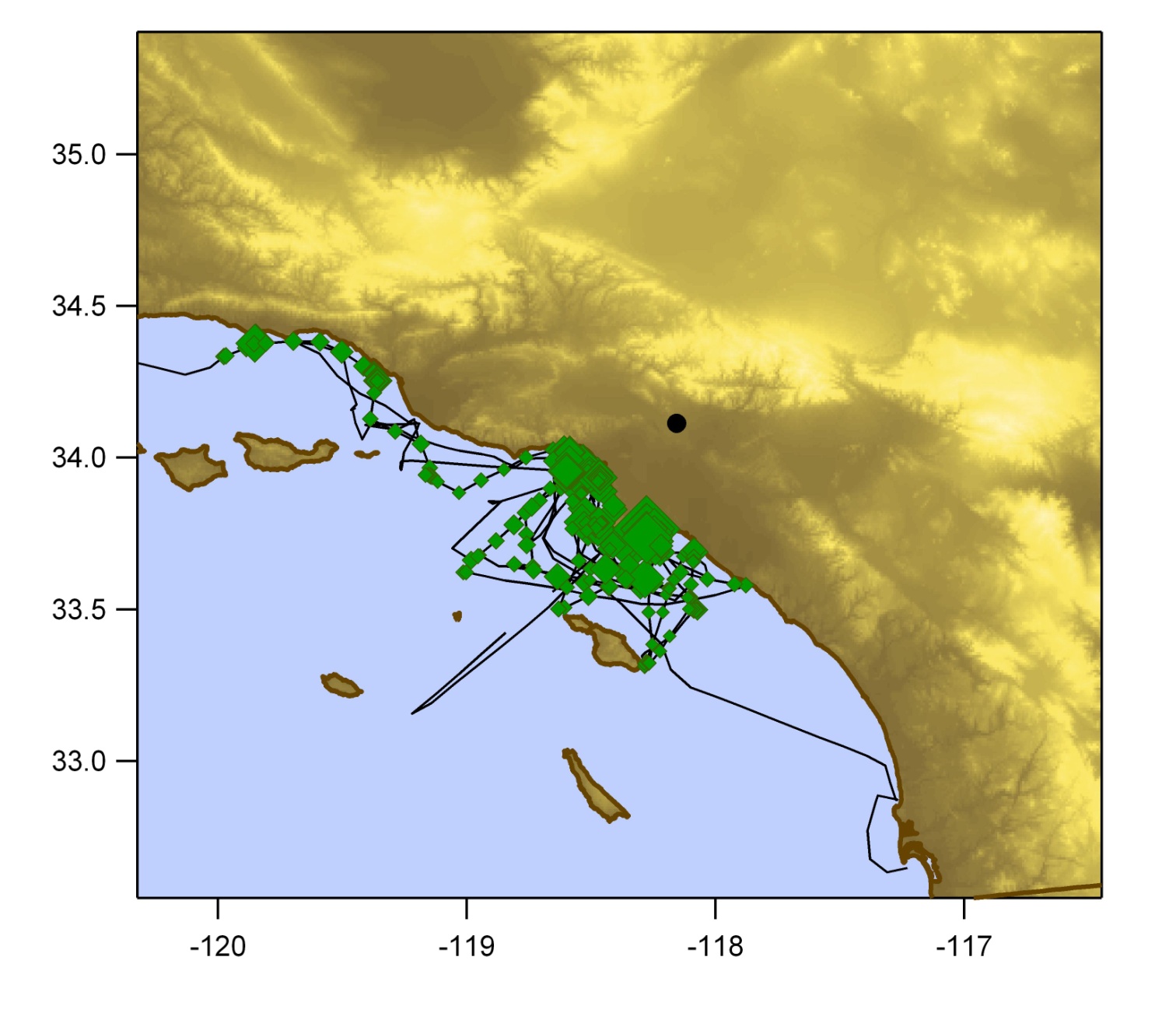 20%
10%
Wind
Warm colors = higher WS (m/s)
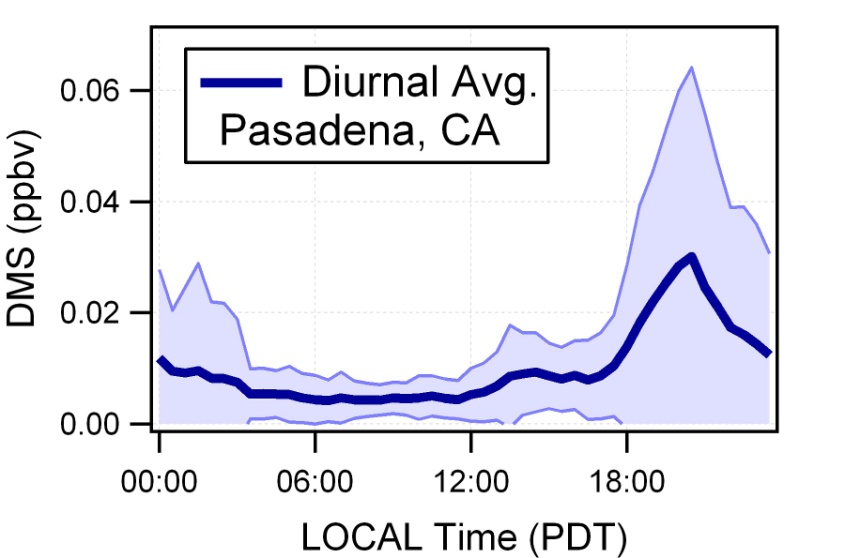 Marine tracers (e.g., DMS) were
  measured at the inland sites

All three data sets will provide valuable information regarding transport and processing
[Speaker Notes: Correlations of VOCs match well because we are studying the same source region for much of the campaign.
Wind rose and ship track overlap.  LA in the middle.

Pasadena DMS shows that the ground site is exposed to oceanic sources as the atlantis is exposed to urban sources.
Even the WP3 shows the transport of DMS throughout the LA basin under specific atmospheric conditions.]
What can VOCs tell us about oxidation chemistry?
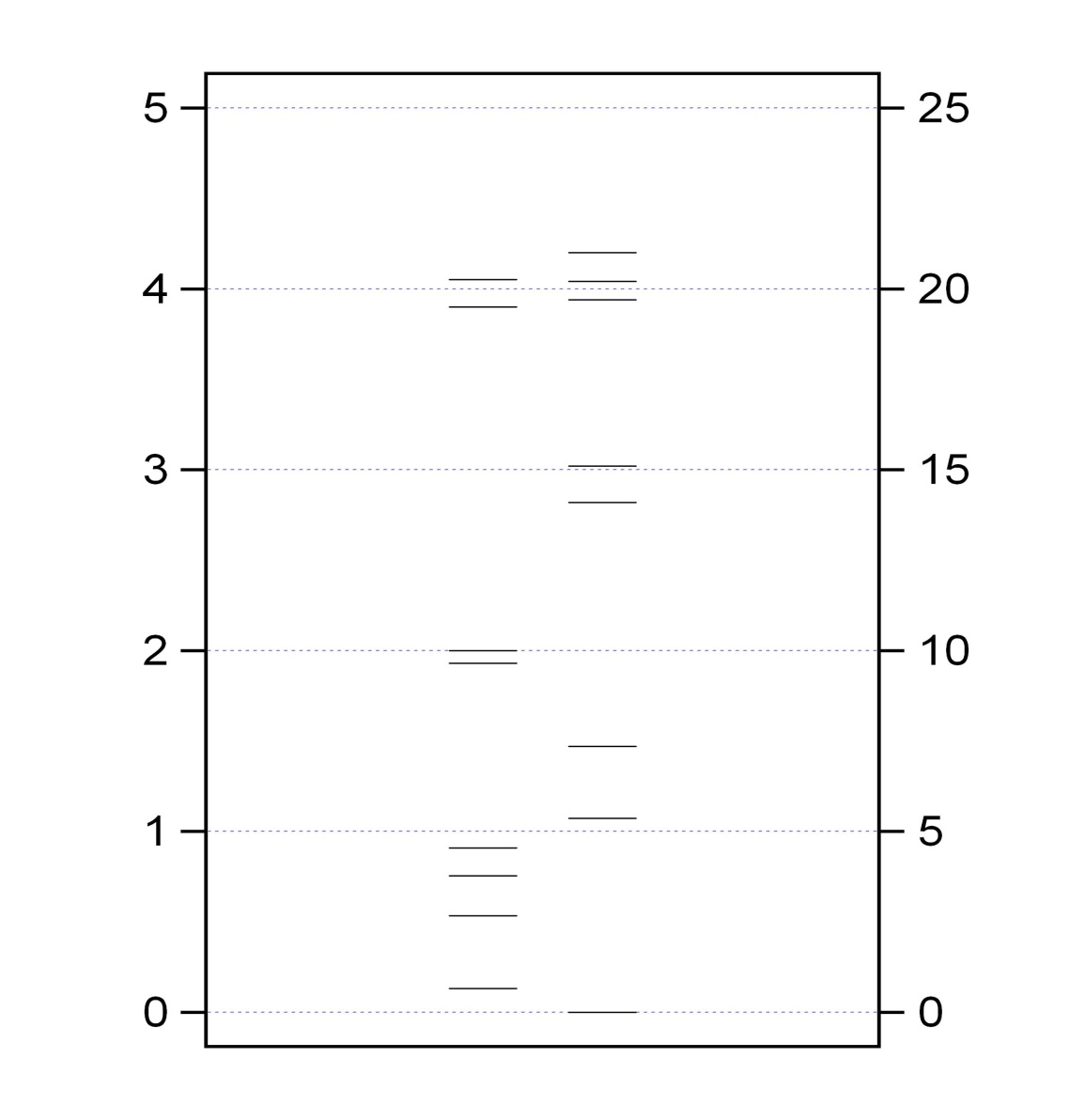 Oxidation of VOCs can lead  to the production of O3 
 
VOCs react with OH and Cl
  
      - d[VOC]/dt = kOH[OH]+kCl[Cl]
  
[OH]  >> [Cl] 
kOH    <   kCl  
  
Changes in VOC ratios       can be used to decipher   oxidation chemistry
Ratios are less sensitive to mixing and dilution than  absolute mixing ratios
kCl ×10-11
kOH ×10-12
n-Pentane
n-Pentane
iso-Pentane
iso-Pentane
n-Butane
iso-Butane
Propane
Reaction Rate Coefficients (cm3 molec-1 s-1)
n-Butane
iso-Butane
Acetylene
Ethane
Benzene
Propane
Acetylene
Ethane
Benzene
Parrish, et al. (1992), Helmig, et. al (2008)
What can VOCs tell us about oxidation chemistry?
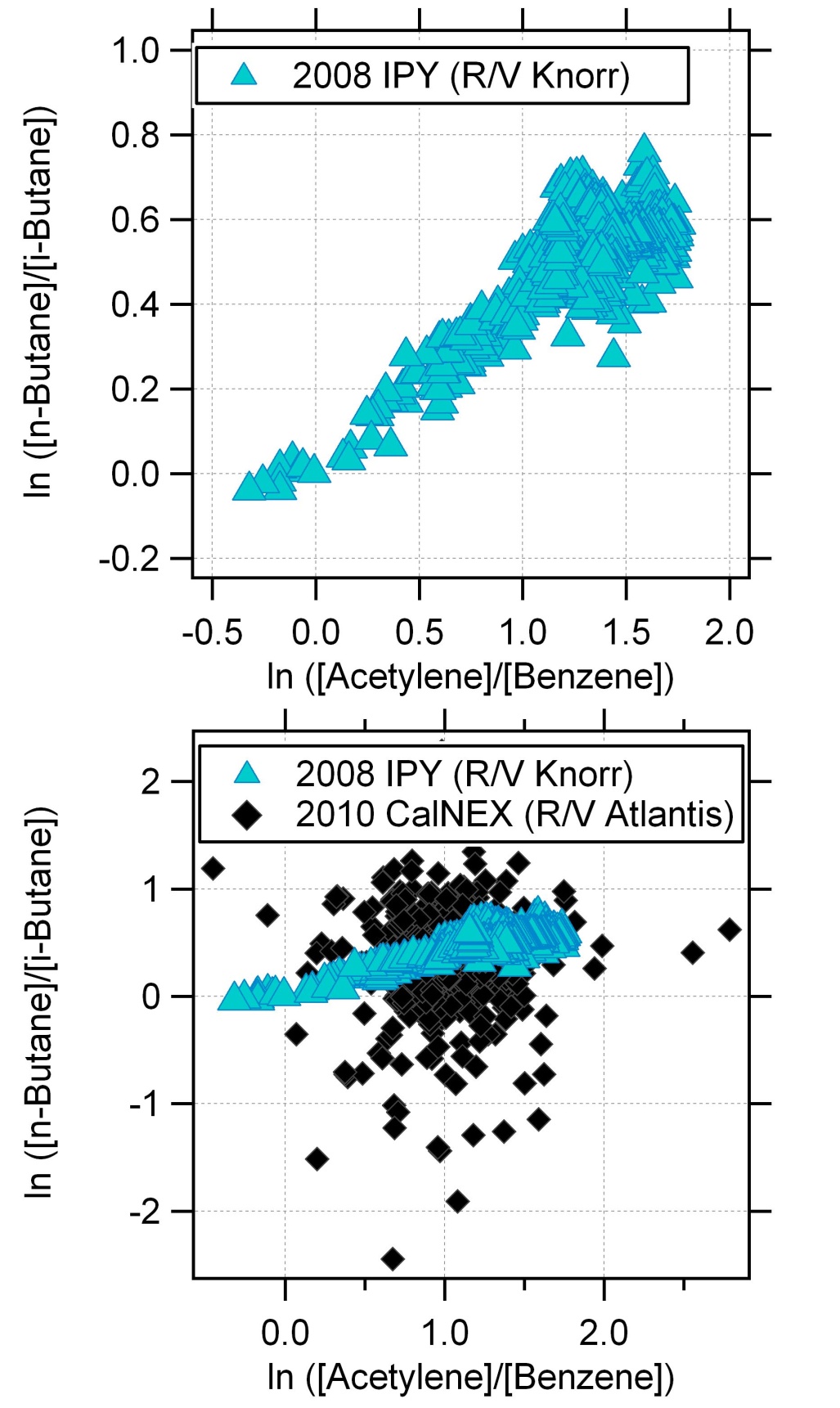 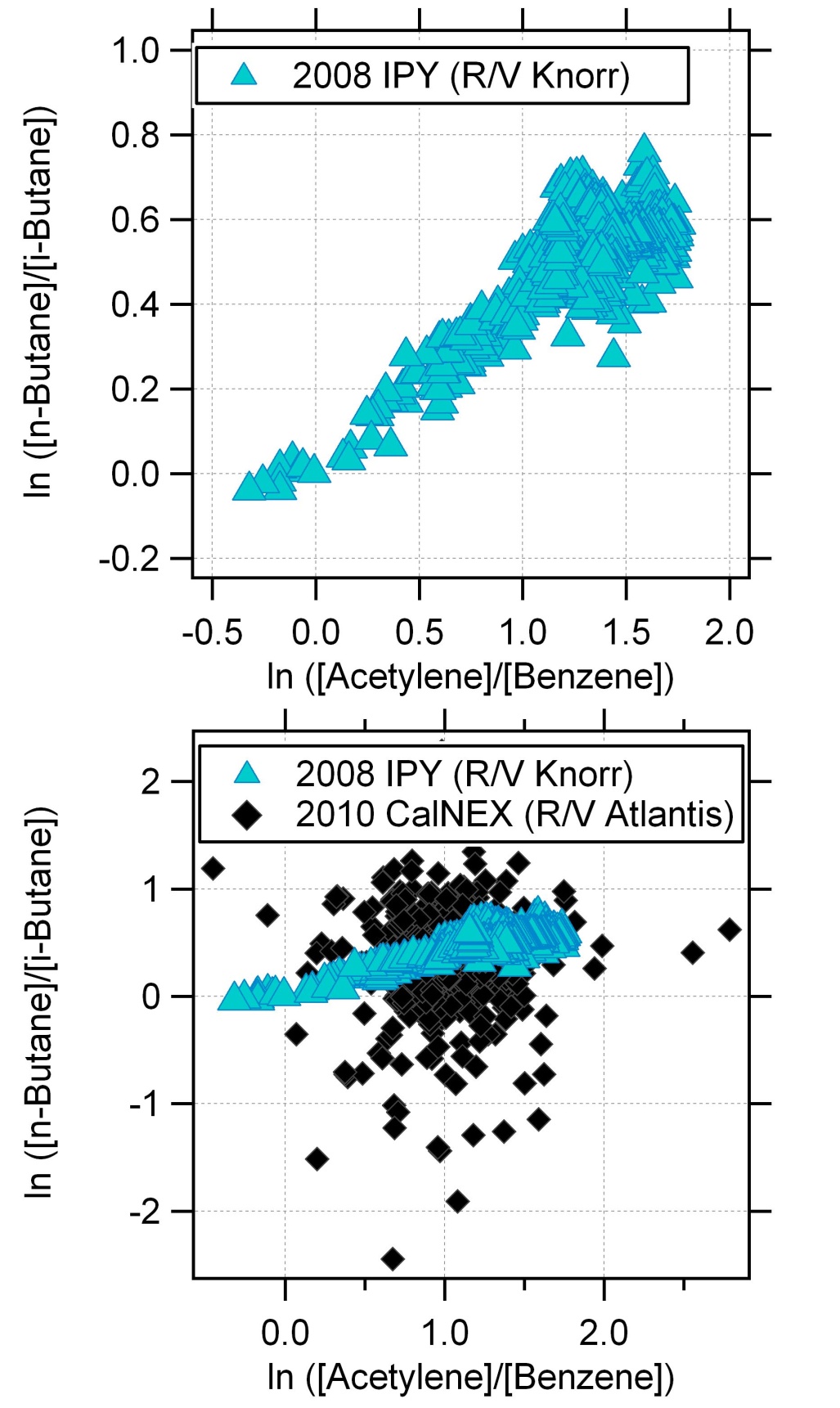 Gilman, et al. [2010]
2008 IPY decreases in:
  [n-Butane]/[i-Butane]    Cl
  [Acetylene]/[Benzene]  Cl + Br
    - Well mixed air masses 
    - OH oxidation was negligible
2010 CalNEX:
     - Influence of local sources
     - Mixing of air masses of varying
           photochemical ages
     - OH oxidation is NOT negligible
Summary
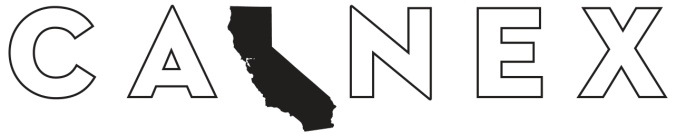 Air mass classifications and characteristics
Clean Marine:    [Toluene]/[Benzene] < 1.0
Urban Outflow: [Toluene]/[Benzene] > 2.0 
Few interesting “intermediate” cases to look into
 
VOC measurements from all platforms compare well
VOC data sets will provide valuable insight regarding 
        transport and degree of air mass processing
 
What’s next?
Investigate the relative influence of 
        OH and Cl  oxidation chemistry  in
        the processing of urban/marine air
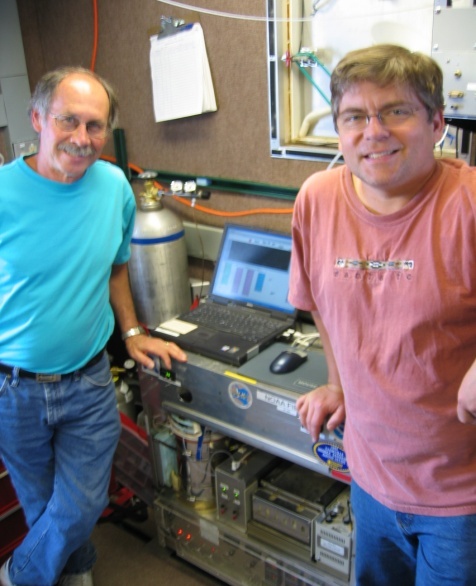 Thanks to Dan, Bill, and fellow scientists and crew
Jessica.Gilman@noaa.gov